The EM Algorithm
Heuristic 2: Expectation Maximization
2
The EM Algorithm
3
The Q Function
4
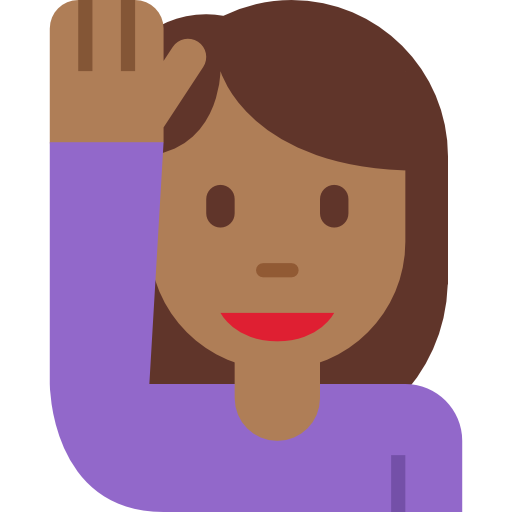 A pictorial depiction of the EM
5
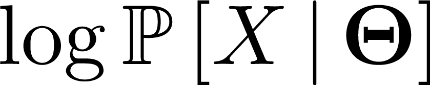 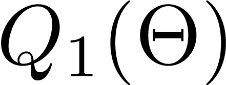 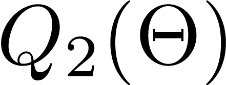 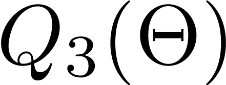 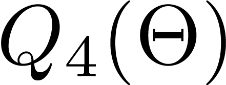 Stuck!!
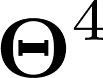 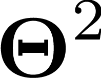 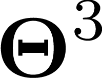 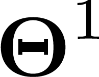 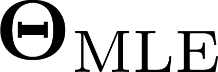 Mixed Regression
6
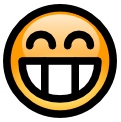 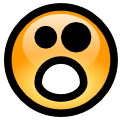 Sure, we could try clustering this data first and then apply regression models separately on both clusters. However, using latent variables may be beneficial since 1) clustering e.g. k-means may not necessarily work well since the points here are really not close to two centroids (instead, they lie close to two lines which k-means is really not meant to handle) and 2) using latent variables, we can elegantly cluster and learn regression models jointly!!
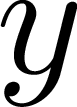 ?
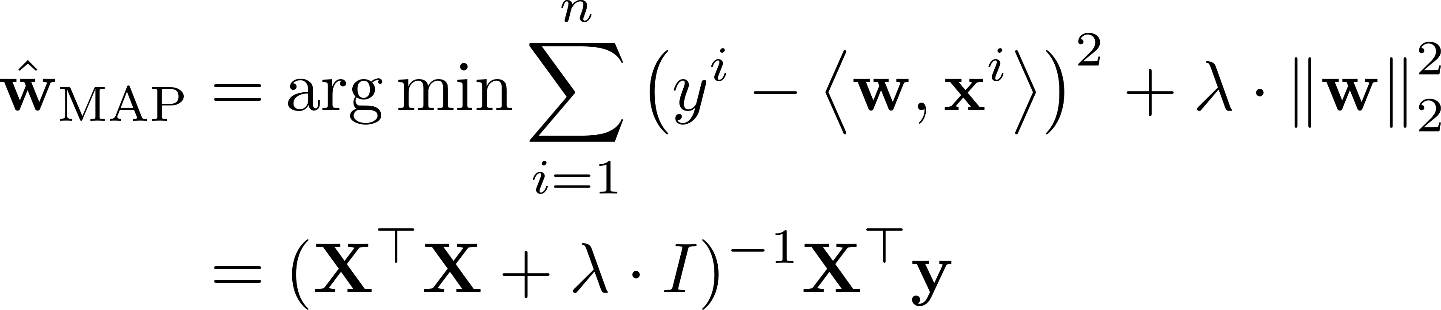 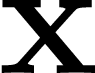 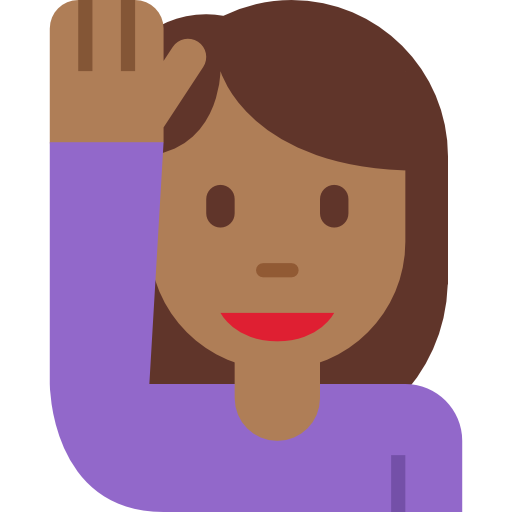 Latent Variables to the Rescue
7
MLE for Mixed Regression
8
Alternating Optimization for MR
9
EM for Mixed Regression
10
Generative Classification
Generative Supervised Learning
12
“
“
Every generative learning algo takes a decision on how to learn these probability distributions from data. Let us see one example of how this can be done
A simple generative model
13
A simple generative model
14
MLE for generative classification
15
Independence
Chain Rule
Get rid of conditioning that does not matter
Get rid of conditioning that does not matter
Take logs
MLE for generative classification
16
MLE for generative classification
17
Special Cases – I
18
Special Cases – II
19
Special Cases – III
20
General Case
21
Generative Learning for Missing Data
22
What if I don’t know which coordinates are missing (e.g. a pixel in an image is white – is it because it was supposed to be white or is it because the color information for that pixel is missing). What can we do then?
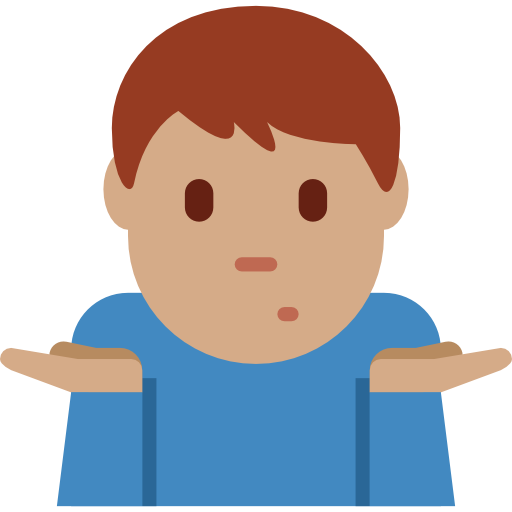 All these questions can be dealt with (to some extent) but require more sophisticated methods. Entire sub-areas of ML e.g. adversarial learning, robust learning are devoted to these
What if my training data is itself incomplete, e.g. has missing features or even completely wrong labels. What if these corruptions are adversarial i.e. the result of mischief designed to make the ML algo fail?
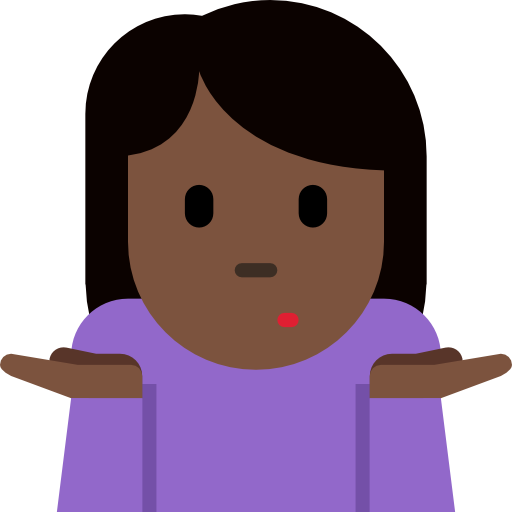